«Σωμα εποπτειασ νεολογισμων τησ νεασ ελληνικησ»
Β. Αφεντουλιδου & α. χριστοφιδου
Παρουσίαση του άρθρου:

Βασιλικός Πέτρος
Πατσαρίνου Έφη
Παπαδοπούλου Ζωή
1
ΣκοπΟς της Ερευνας
Συγκρότηση corpus δημοσιογραφικών κειμένων διαδικτυακών ελληνικών εφημερίδων.

Τα σημεία που θα συζητηθούν:
Τρόπος συλλογής δεδομένων
Κωδικοποίηση (ΤΕΙ)
Οργάνωση της θεματικής και των κειμενικών ειδών στο δημοσιογραφικό λόγο.
2
Πυλωνεσ τησ Ερευνασ
1. Η προσαρμογή του ΤΕΙ στις ανάγκες της συγκεκριμένης έρευνας.

2. Η επιλογή ενός μοντέλου κειμενικής ταξινόμησης:
 διακριτά επίπεδα ανάλυσης 
 καθαρές εννοιολογικές γραμμές μεταξύ  των πολυχρησιμοποιημένων ετικετών Είδη Λόγου, Κειμενικοί Τύποι και Κειμενικά Είδη.
3
ΝεολογIα
Σχηματισμός νέων λέξεων, με σκοπό την εξυπηρέτηση έκφρασης νέων εννοιών. 

Η μελέτη της Νεολογίας 
	Εξαγωγή συμπερασμάτων για τους κανόνες σχηματισμού των λέξεων καθώς και τη σχέση λέξης – σημασίας εντός του κοινωνικού γίγνεσθαι.
4
Η μελΕτη της ΝεολογΙας 1
Βασίζεται:
- Στη μελέτη σωμάτων κειμένων (Corpus).
- Σε ποσοτικές αναλύσεις.
- Στις έννοιες της συχνότητας, του αυθεντικού περιβάλλοντος χρήσης, της καθιέρωσης και της πρακολούθησης.
Βασική Προϋπόθεση

Η ύπαρξη υπολογιστικών εργαλείων και μεθόδων που να εξασφαλίζουν αποτελεσματικότητα, διαφάνεια και εγκυρότητα.
5
Η μελΕτη της ΝεολογΙας 2
Το κείμενο αναδεικνύει, υποστηρίζει και ερμηνεύει το νεολογισμό ΚΑΙ ο νεολογισμός πυκνώνει και κάνει πιο συνοχικό το κείμενο.

Σήμερα, με τη βοήθεια των corpus μπορούμε να μελετάμε: 
Τη σχέση μορφολογικών τύπων νεολογισμών(σύνθεση, παραγωγή, συμφυρμός κτλ) και κειμενικών ειδών στα οποία αυτοί εμφανίζονται.

Τη δομική θέση του νεολογισμού π.χ σύστημα των τίτλων, εναρκτικά τμήματα των κειμένων.
6
ΜεθοδολογΙα
Web as Corpus : To διαδίκτυο ως ένα διαρκώς ανανεώσιμο σώμα κειμένων ψηφιακού λόγου.

Πλεονεκτήματα
 Η δυνατότητα έρευνας της δημιουργικότητας της γλώσσας

Μειονεκτήματα
Η αντιπροσωπευτικότητα και η ποιότητα του γλωσσικού περιεχομένου
7
ΝεοδημΙα
Το ηλεκτρονικό περιβάλλον εντοπισμού, καταγραφής και παρακολούθησης νεολογισμών του ΚΕΕΟΝ (Κέντρο Ερεύνης Επιστημονικών Όρων και Νεολογισμών – Ακαδημία Αθηνών).

Έχει την πρώτη, στην Ελλάδα, μηχανή ημι-αυτόματης ανίχνευσης.
8
ΣΩμα ΕποπτεΙας ΝεολογισμΩν (ΣΕΝ)
Εντάσσεται στην κατηγορία των μεγάλων ανοιχτών ΗΣΚ, συνεχόμενης,  μη διακοπτόμενης παρακολούθησης (monitor corpora).

Στο ΣΕΝ συλλέγονται συνεχόμενα οι ροές ειδήσεων πέντε διαδικτυακών εκδόσεων ελληνικών εφημερίδων (Έθνος, Καθημερινή, Πρώτο Θέμα, Το Βήμα, Τα Νέα)
9
10
Σκοποσ και στοχοσ του σεν
ΟΜΩΣ
Δεν αποτελεί Reference Corpus για τη Νέα Ελληνική (βλ. EL TEN TEN).

Δεν εκδίδεται με τη λογική των φιλολογικών εκδόσεων (Δεν στοχεύει στην ανάγνωση και την εκδοτική αποκατάσταση)
11
ΣχεδιασμΟς
Κριτήρια επιλογής των πηγών (εφημερίδων)
Κυκλοφορία
Επισκεψιμότητα

Το Corpus της Νεοδημίας είναι 
	- Eξ’αρχής ψηφιακά συγκροτημένο (Born Digital) 
	- Κωδικοποιημένο και πολυεπίπεδα χαρακτηρισμένο
	- Αντιπροσωπευτικό
12
ΠαραδοχEς ΣχεδιασμOY 1
Άρτια ταξινόμηση δεδομένων
- Δυνατότητα χρήσης από πολλούς αποδέκτες (ανθρώπους και s/w)

Πλοήγηση μέσω προκαθορισμένων παραμέτρων αναζήτησης (και όχι πια απλή φυλλομέτρηση)
13
ΠαραδοχEς ΣχεδιασμοY 2
14
ΠαραδοχΕς ΣχεδιασμοΥ 3
2. Αυστηρή οργάνωση
3. Ευελιξία στις σχεδιαστικές αρχές
4. Κανόνες και πρότυπα
5. Συμβατότητα και διαλειτουργικότητα με άλλα συστήματα
15
XML και ΤΕΙ στη ΝεοδημΙα
H XML ως μορφότυπο για την πρόσκτηση και αναπαράσταση των κειμενικών δεδομένων της Νεοδημίας. 

 Το ΤΕΙ (Text Encoding Initiative) ως πρότυπο για την κωδικοποίηση και την οργάνωση σε σώμα.
16
17
ΣυλλογΗ κειμΕνων
Για την τροφοδοσία της Νεοδημίας με γλωσσικό υλικό χρησιμοποιείται πρόγραμμα ανίχνευσης περιεχομένου και εξαγωγής πληροφοριών, συμβατό με την XML. 

Ο μεγάλος όγκος πληροφοριών δημιουργεί την ανάγκη για: 
Βελτιστοποίηση της διαδικασίας συλλογής δεδομένων
Ελαχιστοποίηση της ανθρώπινης παρέμβασης και των βημάτων μετα-επεξεργασίας.
18
19
ΣτρατηγικΕΣ ΕπισημεΙωσης του ΣΕΝ - ΕπΙπεδα ΑνΑλυσης
Το Επίπεδο Λέξης αποτελεί το πλέον απαιτητικό επίπεδο γιατί:
Χρήζει ειδικής μελέτης με σκοπό τη συμβατότητα με τη γλώσσα της   βάσης δεδομένων της Νεοδημίας

Το ΤΕΙ καλύπτει τέτοιου είδους αναλύσεις με τις «δομές χαρακτηριστικών». Όμως η πολυπλοκότητά τους κρίνεται απαγορευτική για έργα που εμπλέκουν τον ανθρώπινο παράγοντα στην επισημείωση των δεδομένων και προκρίνεται σε αυτόματα συστήματα επεξεργασίας.

Η ενσωμάτωση αυτοματοποιημένων μεθόδων μορφοσυντακτικού χαρακτηρισμού και λημματοποίησης όλων των λεξικών μονάδων απαιτεί χρόνο και αρκετό πειραματισμό.

Η παρούσα μελέτη επικεντρώνεται στα δύο πρώτα επίπεδα.
20
Ανάλυση Εγγράφου
Κυρίως Κείμενο - Δεδομένα
Κεφαλίδα Εγγράφου – Μεταδεδομένα
21
Κυριωσ κειμενο
Στις ηλεκτρονικές εκδόσεις εφημερίδων το περιβάλλον απεικόνισης είναι πολυτροπικό, με πολλαπλές ζώνες ανάγνωσης. 

	Λόγω του πολυτροπικού περιβάλλοντος, η μελέτη του ψηφιακού κειμένου και η κωδικοποίησή του σε σώμα για της ανάγκες της έρευνας, απαιτεί :
	- την αποπλαισίωση του ψηφιακού κειμένου και την αναπλαισίωσή του σε νέο περιβάλλον μελέτης και υπομνηματισμού.
22
Κυριωσ κειμενο – Στρατηγικη σεν
Η αναπαράσταση του κειμένου σε XML στοχεύει στην:
Ελάχιστη έμφαση στη μορφή (οπτικά χαρακτηριστικά, τυπογραφικές συμβάσεις των εφημερίδων).
Εστίαση στην ολοκληρωμένη αποτύπωση της δομής και του περιεχομένου του κειμένου.

Συνεπώς το ειδησεογραφικό κείμενο αποθηκεύεται «απογυμνωμένο» από εικονογραφικά και πολυτροπικά στοιχεία καθώς και κάθε εξωκειμενική/ εξωγλωσσική πληροφορία (συνοδευτικά κείμενα ή άλλα ψηφιακά αντικείμενα).
23
Κυριωσ κειμενο – Στρατηγικη σεν
Document Model – Το έγγραφο που παράγεται αυτόματα από το υποσύστημα ανίχνευσης περιεχομένου και εξαγωγής πληροφοριών.
Διακρίνουμε 2 ζώνες ανάγνωσης:
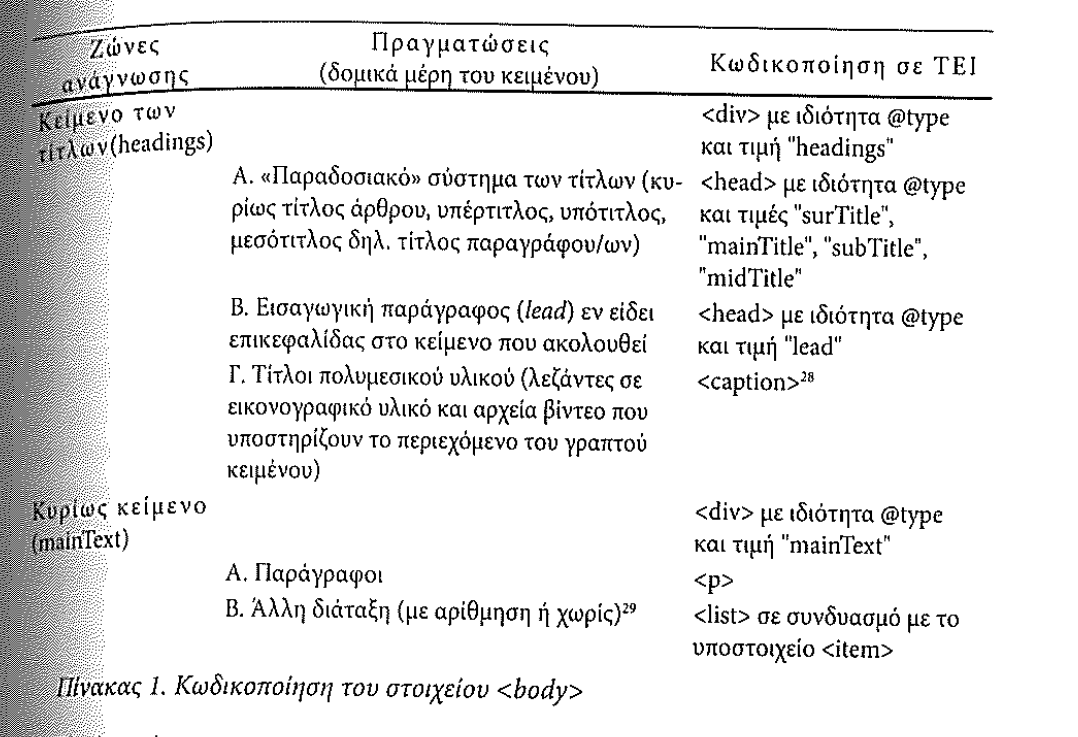 24
Document Model – <Body>
Το κυρίως κείμενο περικλείεται στο στοιχείο <body>.
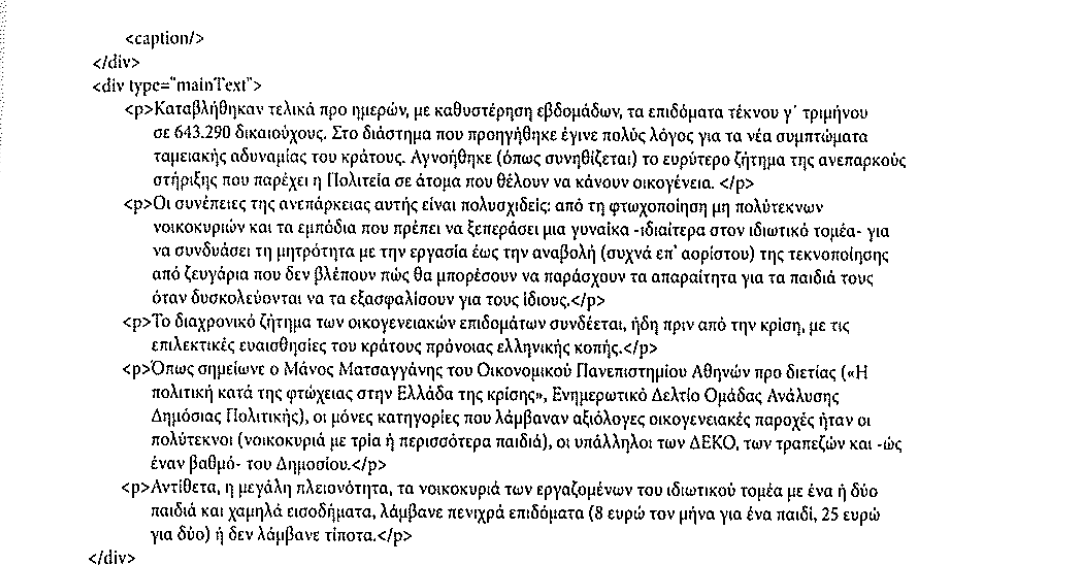 25
Document Model – <Body>
Η συγκεκριμένη αρχιτεκτονική στην ιεραρχία των κειμενικών μονάδων υιοθετήθηκε για τους εξής λόγους:
Προσομοιάζει στην λειτουργία της ανάγνωσης.
Σε υπολογιστικό επίπεδο είναι συμβατή με τη βέλτιστη λειτουργία του προγράμματος συλλογής των κειμένων.
Παρακάμπτει το πρόβλημα των αυθαίρετων διαιρέσεων των κειμένων σε ενότητες με βάση την ύπαρξη μεσότιτλου.
26
Κεφαλιδα <header>
Κεφαλίδα: Είναι το τμήμα του εγγράφου στο οποίο περιγράφονται τα κείμενα μιας συλλογής με περαιτέρω πληροφορίες (μεταδεδομένα).

Παρακειμενικά στοιχεία μπορεί να είναι:
Το όνομα του συγγραφέα 
Αρχικός διανομέας της είδησης
Ιδιότητα του συγγραφέα
Χρόνος δημοσίευσης
-  Αναφορά προέλευσης της δημοσίευσης
27
Κεφαλιδα – στρατηγικη σεν 1
Ο σχεδιασμός της κεφαλίδας έγινε με γνώμονα:
Την επέμβαση στη λογική δομή του εγγράφου με στόχο την ελαχιστοποίηση του «μεικτού περιεχομένου» και την αντικατάστασή του με στοιχεία χωρίς περιεχόμενο. 	
Συνεπώς:
Α. Μείωση του μεγέθους των αρχείων.
Β. Διαχωρισμός δεδομένων από μεταδεδομένα
Γ. Επίτευξη βέλτιστου βαθμού συμβατότητας του ΣΕΝ με υπολογιστικά εργαλεία επεξεργασίας κειμένων.
28
Κεφαλιδα – στρατηγικη σεν 2
2. Αξιοποιήθηκαν οι καθιερωμένες σημειωτικές ψηφίδες του ΤΕΙ για την κωδικοποίηση των μεταδεδομένων στα 4 βασικά υποσύνολα πληροφορίας της ψηφιακής κεφαλίδας.

	Α. Τμήμα περιγραφής αρχείου 
	Β. Τμήμα δήλωσης των συμβάσεων κωδικοποίησης
	Γ. Τμήμα αναπαράστασης της ταυτότητας των κειμένων
	Δ. Τμήμα περιγραφής του ιστορικού αναθεωρήσεων
29
Κεφαλιδα – στρατηγικη σεν 3
3. Στο τμήμα περιγραφής της ταυτότητας των κειμένων, οι συγγραφείς του άρθρου τροποποίησαν το πρότυπο του ΤΕΙ. Οι αλλαγές έγιναν για να ενοποιηθούν τα ομογενή στοιχεία και να επιτευχθεί περιγραφική επάρκεια. 

4. Το σχήμα που υλοποιήθηκε αναδεικνύει την εγγενή δυναμικότητα του ΤΕΙ στην περιγραφή των κειμένων.
30
Κεφαλιδα – στρατηγικη σεν 4
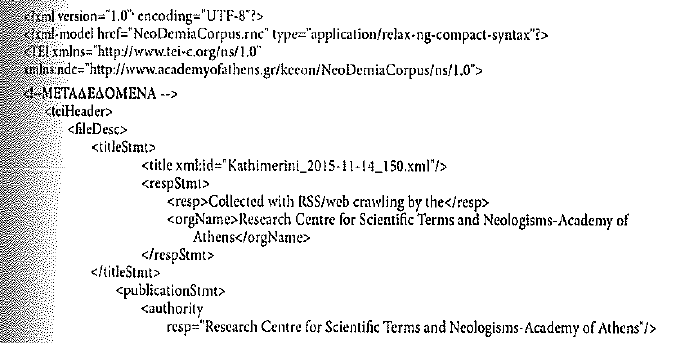 31
ΣYστημα Κατηγοριοποιησης Κειμενων 1
Για την περιγραφή της ταυτότητας των κειμένων δημιουργήθηκαν τα ειδικά στοιχεία Θεματική και Κειμενικός τύπος, Τρόπος λόγου εκτός του ΤΕΙ. 

Παρατηρείται πληθώρα κατηγοριοποιήσεων, ανάλογα με τους σκοπούς του εκάστοτε ερευνητικού προγράμματος.
32
ΣYστημα Κατηγοριοποιησης Κειμενων 2
Στην παρούσα έρευνα, κατά την υλοποίηση του σχήματος κατηγοριοποίησης, ακολουθήθηκαν 2 διαδρομές κατάταξης:
1. Η ημι-αυτόματη διαδικασία κατάταξης (rule-based) :
Στηρίχτηκε στην επαυξημένη πληροφορία, σημασιολογικού τύπου, που μπορεί να αποκομίσει κανείς αναλύοντας τα URLs των δημοσιογραφικών άρθρων. 
Έγινε κατάρτιση λεπτομερών καταλόγων και ομαδοποίησή τους ανά θεματική κατηγορία, βάσει του συστήματος ονοματοδοσίας της ταξινόμησης των άρθρων στις στήλες των εφημερίδων (π.χ Πολιτική, Οικονομια, Άρθρα Γνώμης κ.τ.λ).
Με διαδικασίες εύρεσης – αντικατάστασης, έγινε κατάταξη a posteriori των άρθρων που συλλέγονταν. 
Η κατηγοριοποίηση βάσει URL εξαρτάται απολύτως από τον τρόπο που οι δημοσιογραφικοί οργανισμοί ταξινομούν τα κείμενά τους και ορίζουν τις θεματικές τους.
33
ΣYστημα Κατηγοριοποιησης Κειμενων 3
2. Η Μηχανική μάθηση (probabilistic, pattern-matching)
Αποτελεί έργο εν εξελίξει..
Προτάθηκε να γίνει τόσο Θεματική όσο και Κειμενική Ταξινόμηση.
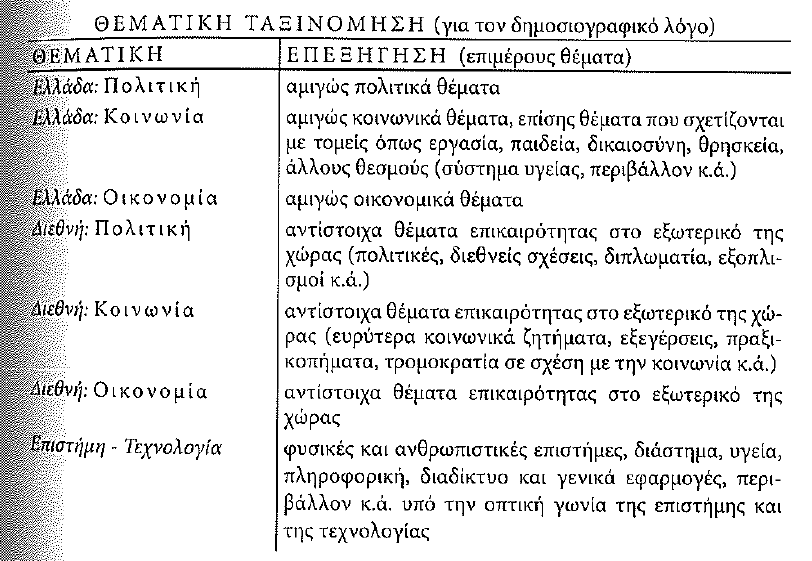 34
ΣYστημα Κατηγοριοποιησης Κειμενων 4
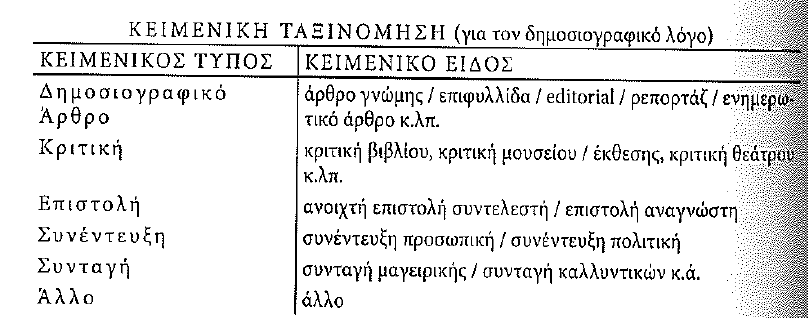 35
ΣYστημα Κατηγοριοποιησης Κειμενων 5
Υιοθετείται μια πολυεπίπεδη προσέγγιση για την οργάνωση και ταξινόμηση των κειμενικών ειδών. Προτείνονται 2 βασικά επίπεδα ανάλυσης:
36
Πολυεπιπεδη παρουσιαση παραγοντων 1
37
συμπερασματικα
Στο συγκεκριμένο άρθρο μελετάται:
- Ο όρος Νεολογία και οι ερευνητικές προκλήσεις που εισάγει.
- Τα Σώματα Κειμένων από το διαδίκτυο και τα βασικά τους χαρακτηριστικά.
- Η κωδικοποίηση του προτύπου ΤΕΙ και η συνεισφορά του στο ερευνητικό έργο.
38
<Ευχαριστουμε>
39